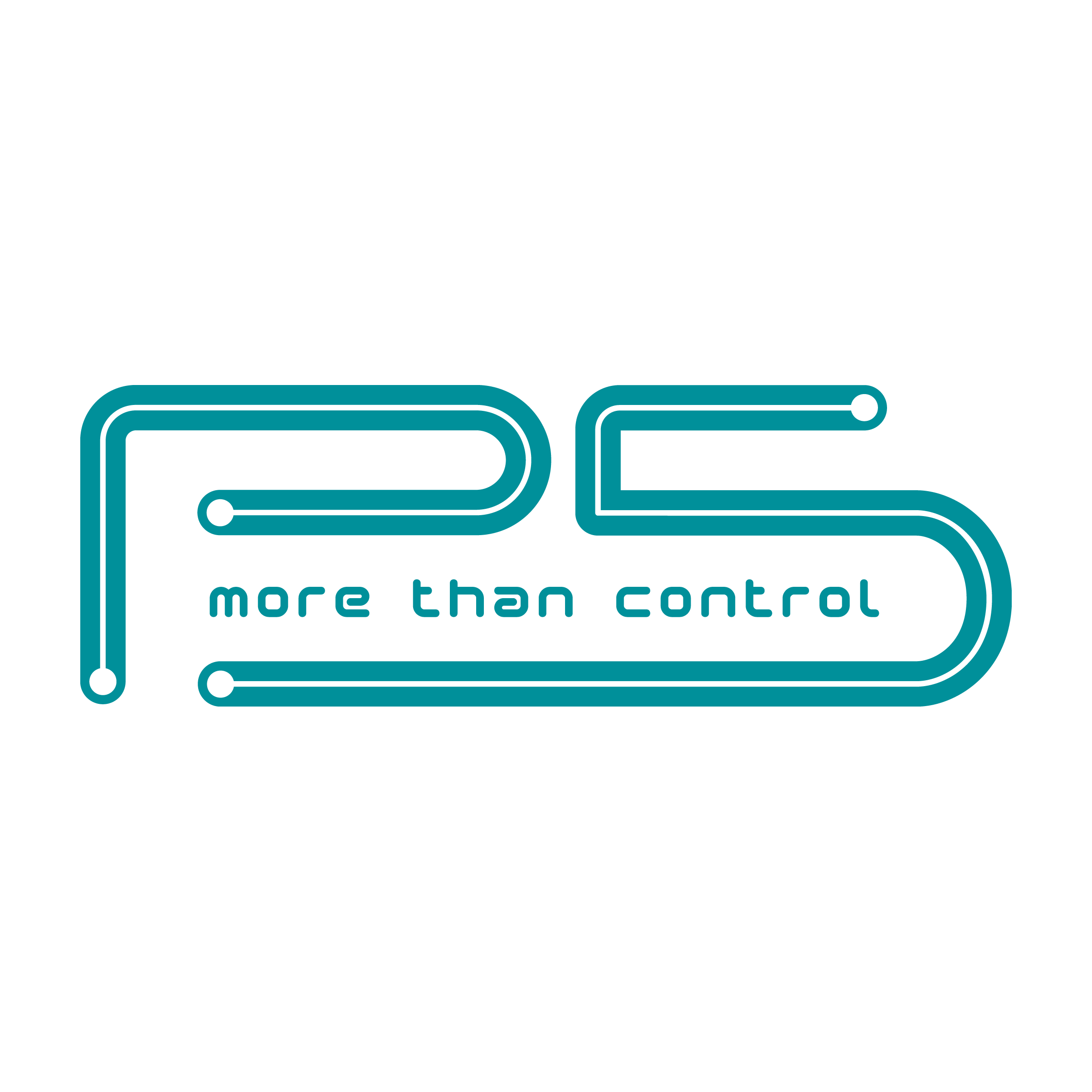 KNX
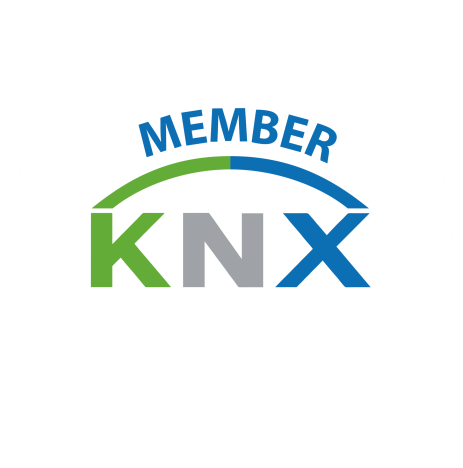 In 2014, we expand our portfolio with KNX products.
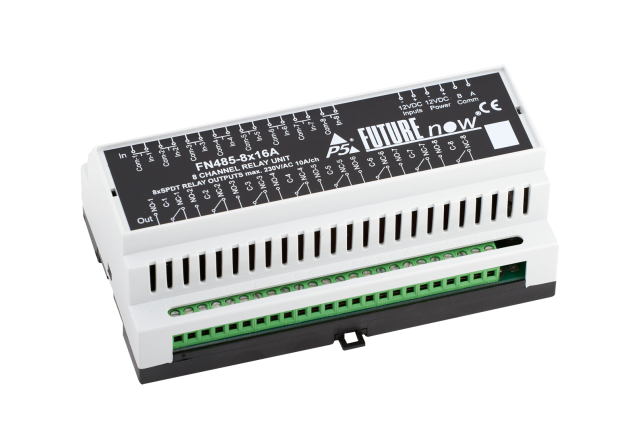 DIY
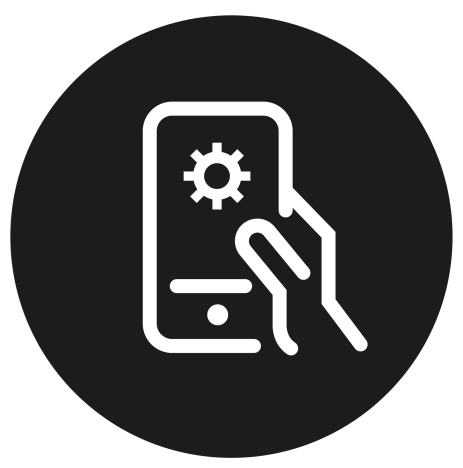 Simple configuration and control via our free mobile app.

New opportunities in a changing environment.
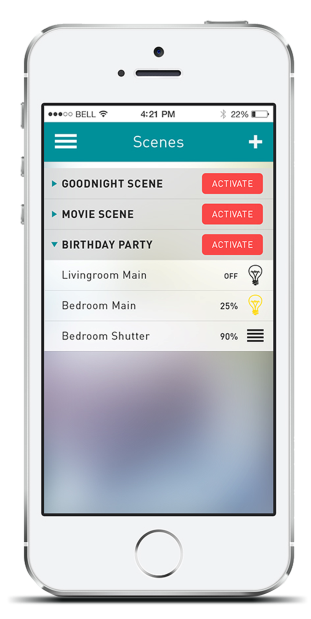 OEM/ODM
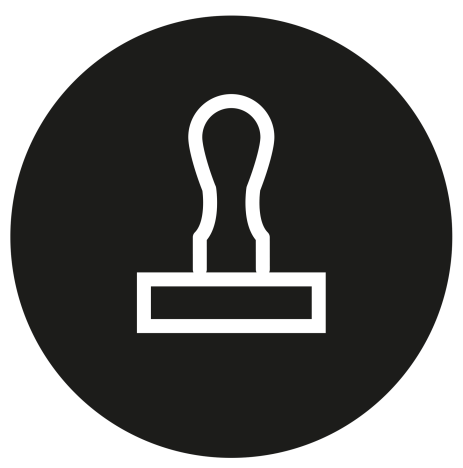 We offer OEM and ODM services.
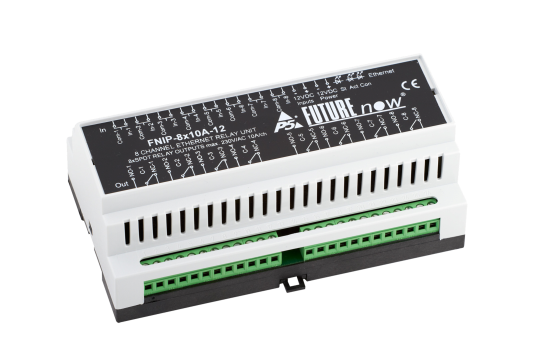 Sell our products under your own brand name.
Energy Metering
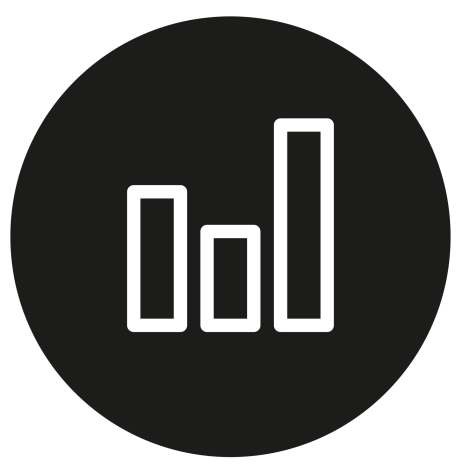 Minimize you energy footprint.

Our newest smart dimmers provide real time energy consumption data.
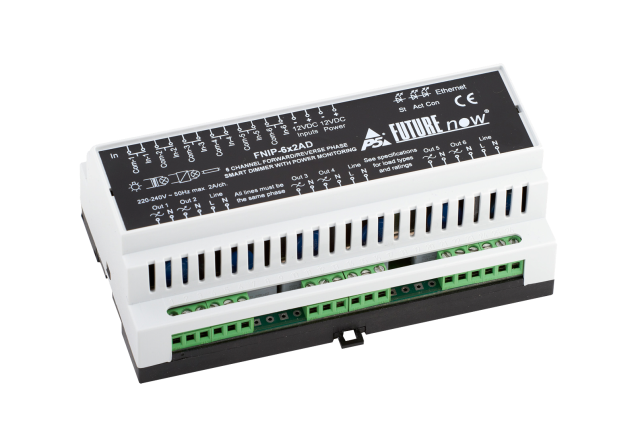 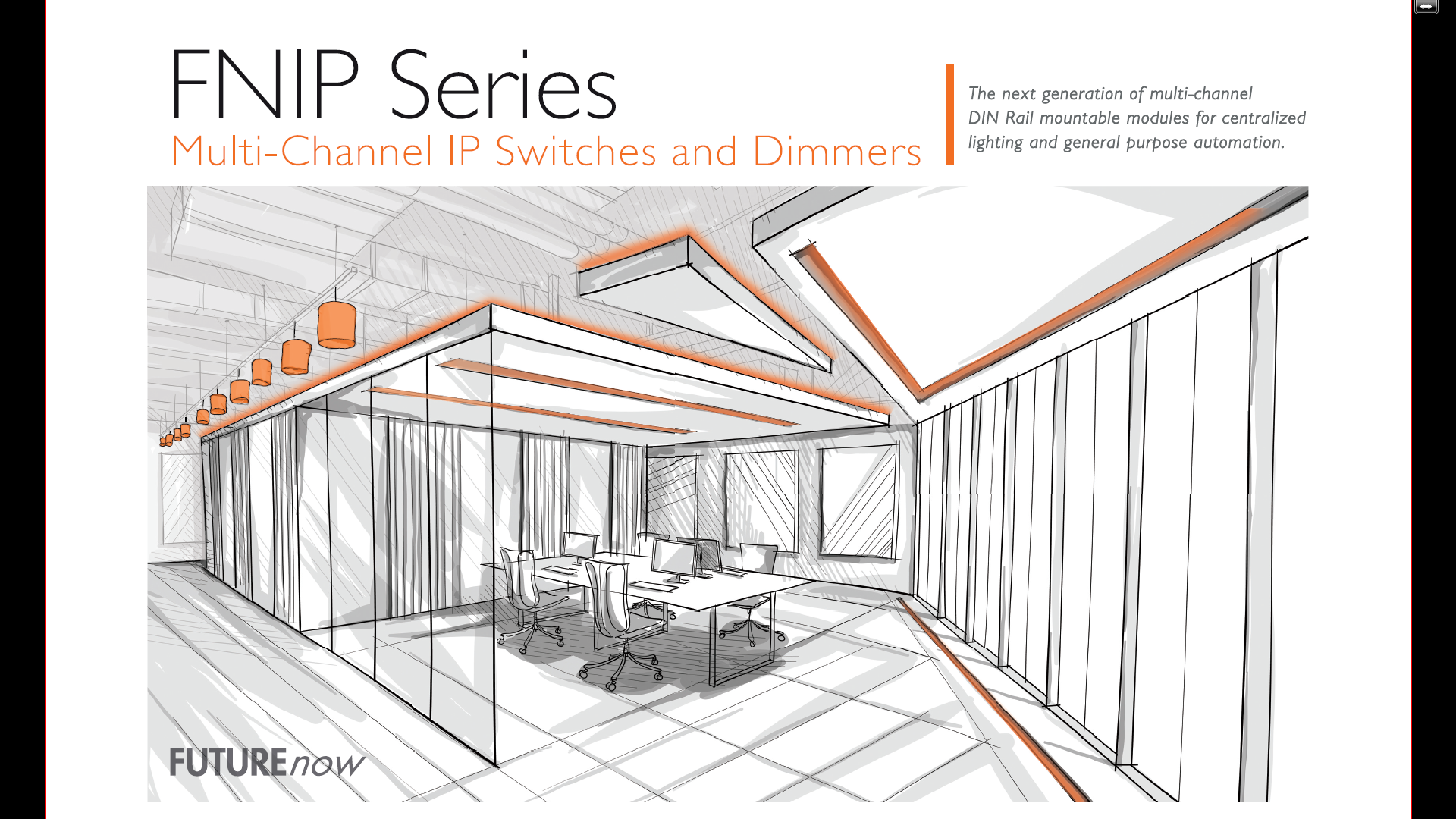 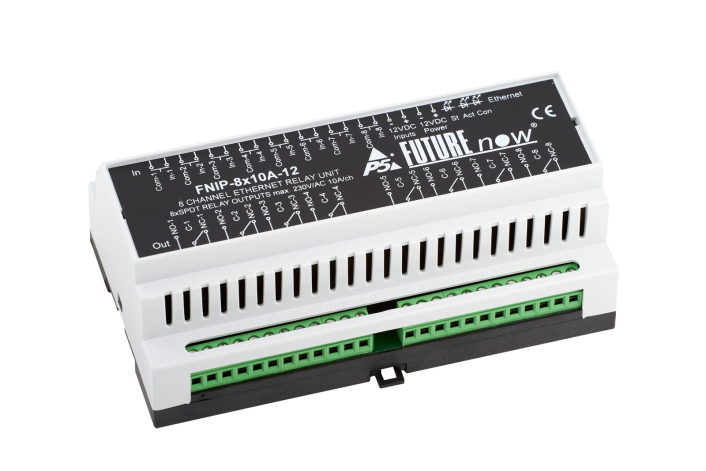 F NIP-8x10A
Ethernet Relay Switch
The next generation of multi-channel, DIN Rail mountable relay module, for centralized lighting and general purpose automation
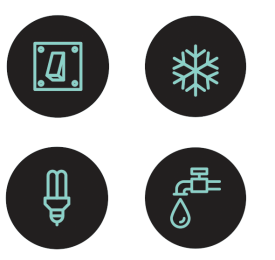 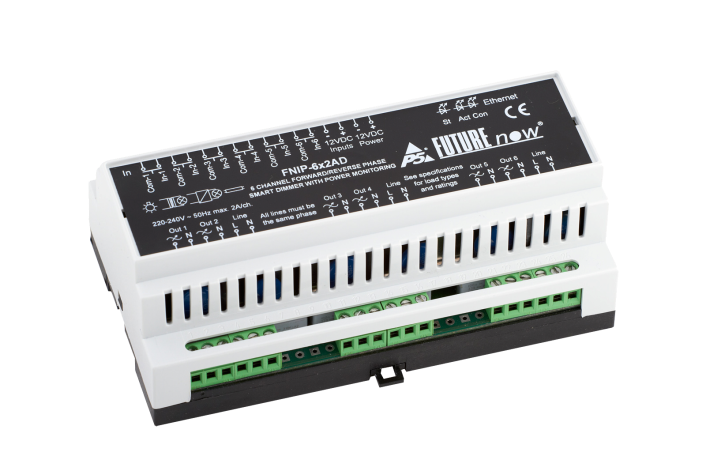 F NIP-6x2AD
Ethernet Smart Dimmer
The next generation of multi-channel, DIN Rail mountable dimmer for all load types, with power consumption monitoring
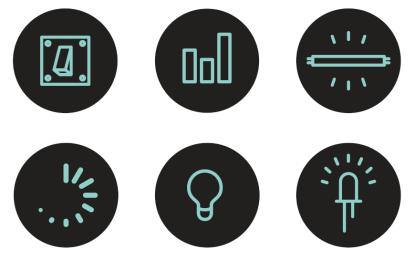 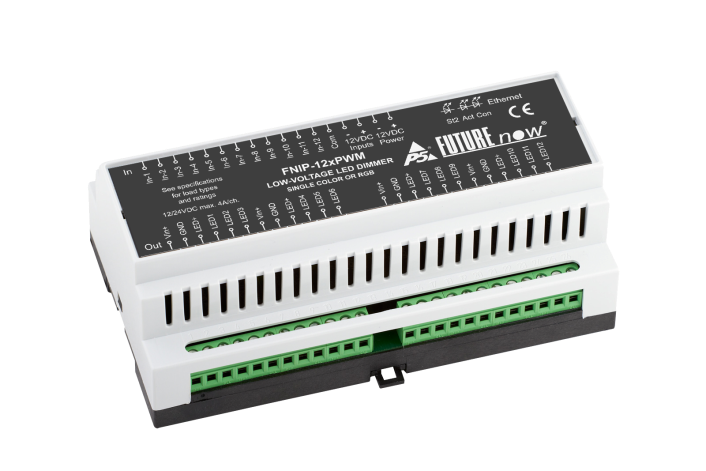 F NIP-12xPWM
Ethernet Low Voltage LED Dimmer
The next generation of multi-channel, DIN Rail mountable dimmer, ideal for single color and RGB LED strips
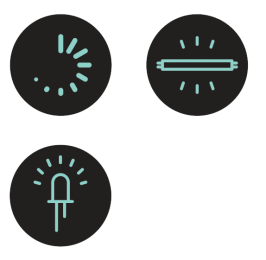 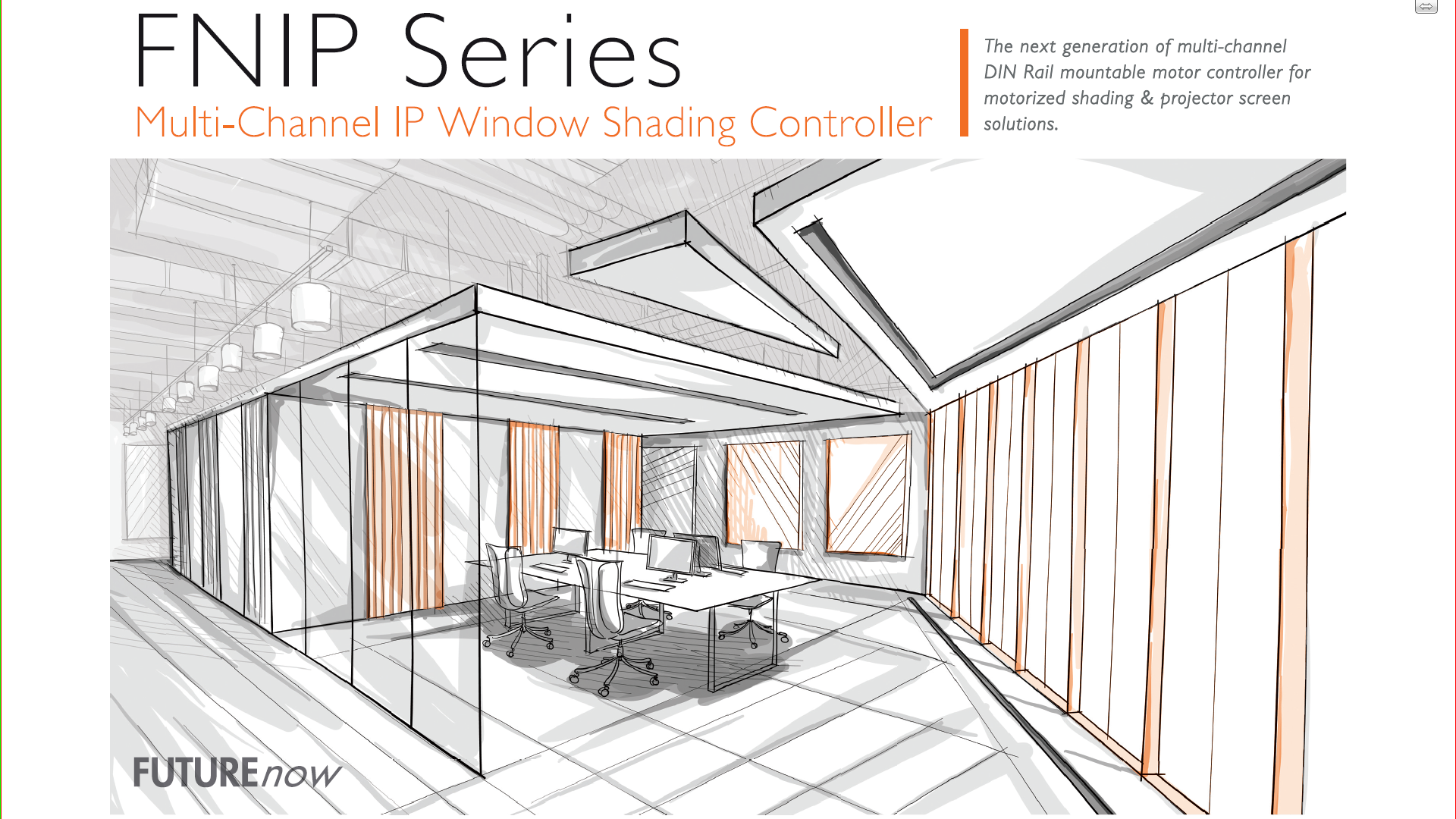 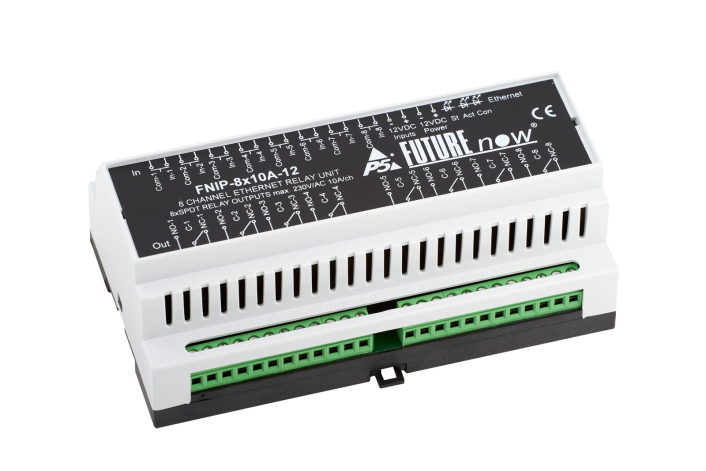 F NIP-4xSH
Ethernet Window Shading Controller
The next generation of multi-channel, DIN Rail mountable, window shading controller for motorized window coverings, awnings and projector screens
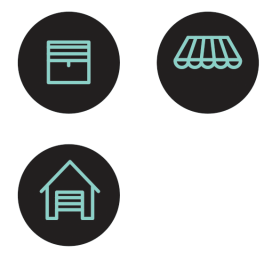 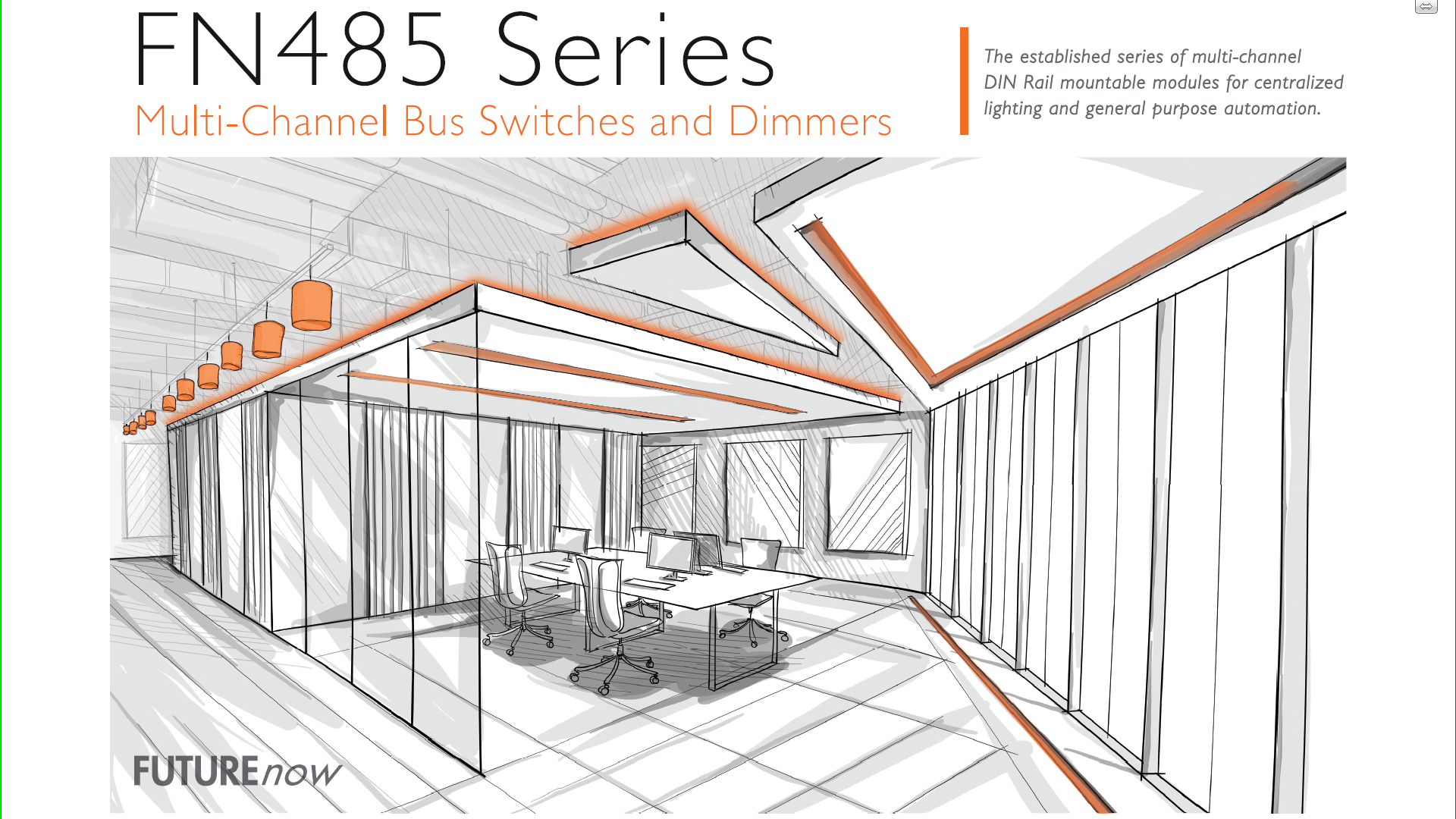 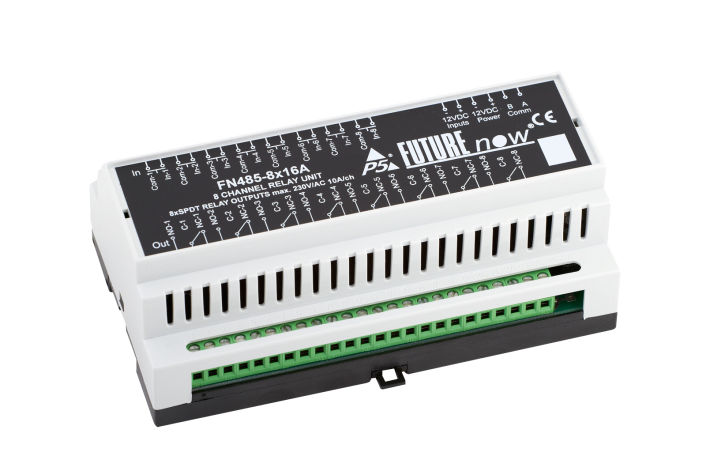 F N485-8x16A
Bus Relay Switch
Multi channel, DIN Rail mountable, heavy-duty relay module, for switching any load types
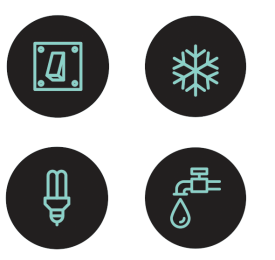 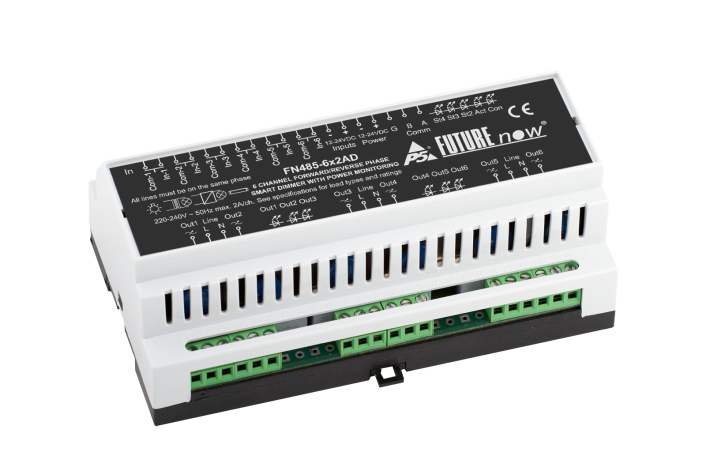 F N485-6x2AD
Bus Smart Dimmer
Multi-channel, DIN Rail mountable, FN485 bus smart dimmer, for all load types and power consumption monitoring
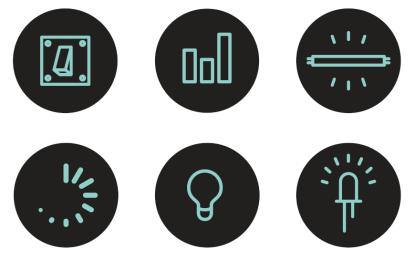 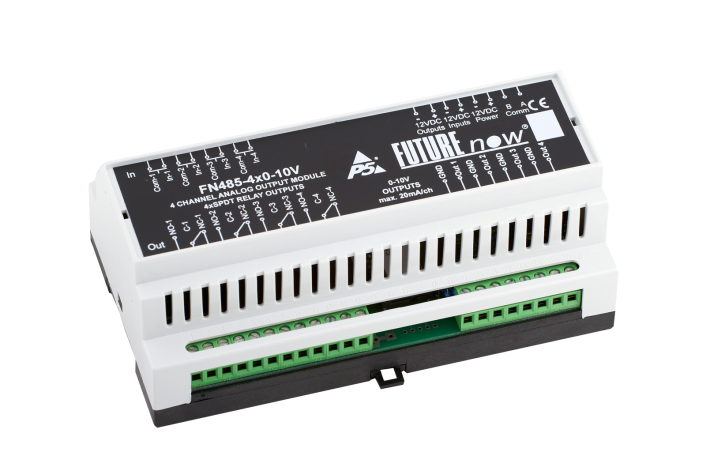 F N485-4x0-10V
Bus Low Voltage LED Dimmer
Multi-channel, DIN Rail Mountable, FN485 bus 0-10V analog output module, for dimming fluorescents and low-voltage LEDs
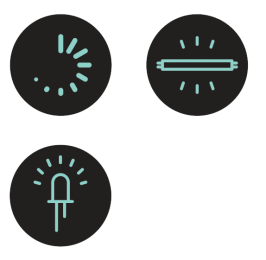 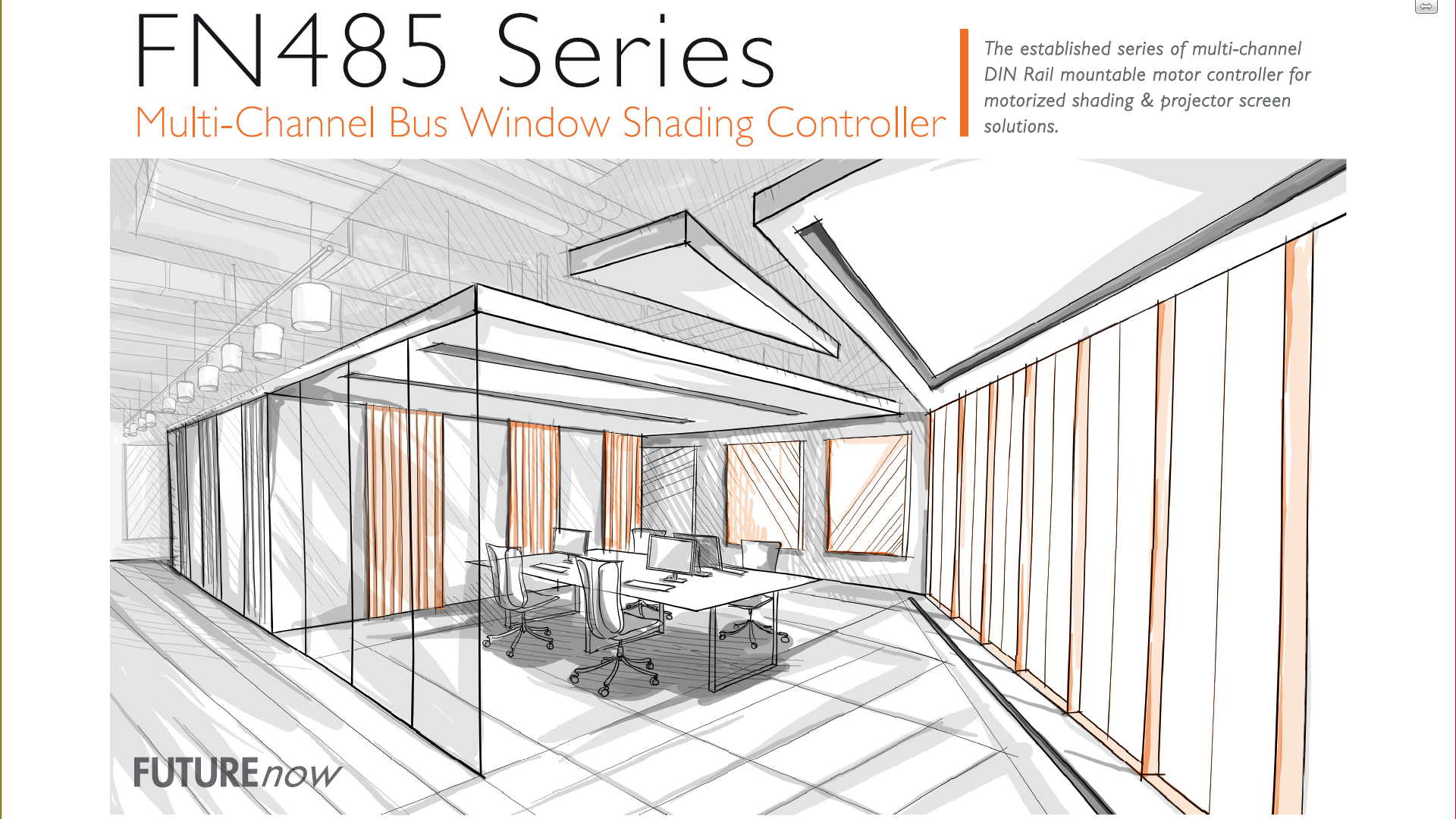 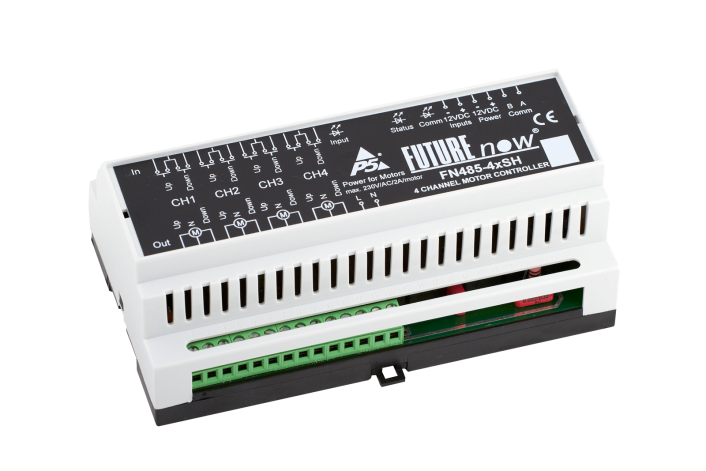 F N485-4xSH
Bus Window Shading Controller
Multi-channel, DIN Rail mountable, FN485 bus window shading controller, for motorized window coverings, awnings and projector screens
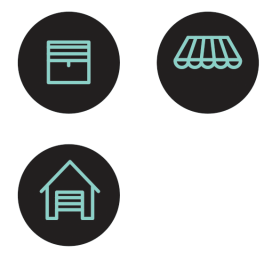 www.p5.hu
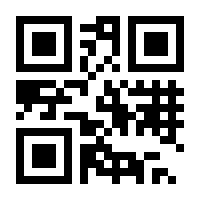